Supporting Social Work in Malawi: what Simon and Andrew did in April 2015…
Andrew Hill & Simon Cauvain
Sunday
Sightseeing on Zomba plateau – magnificent!
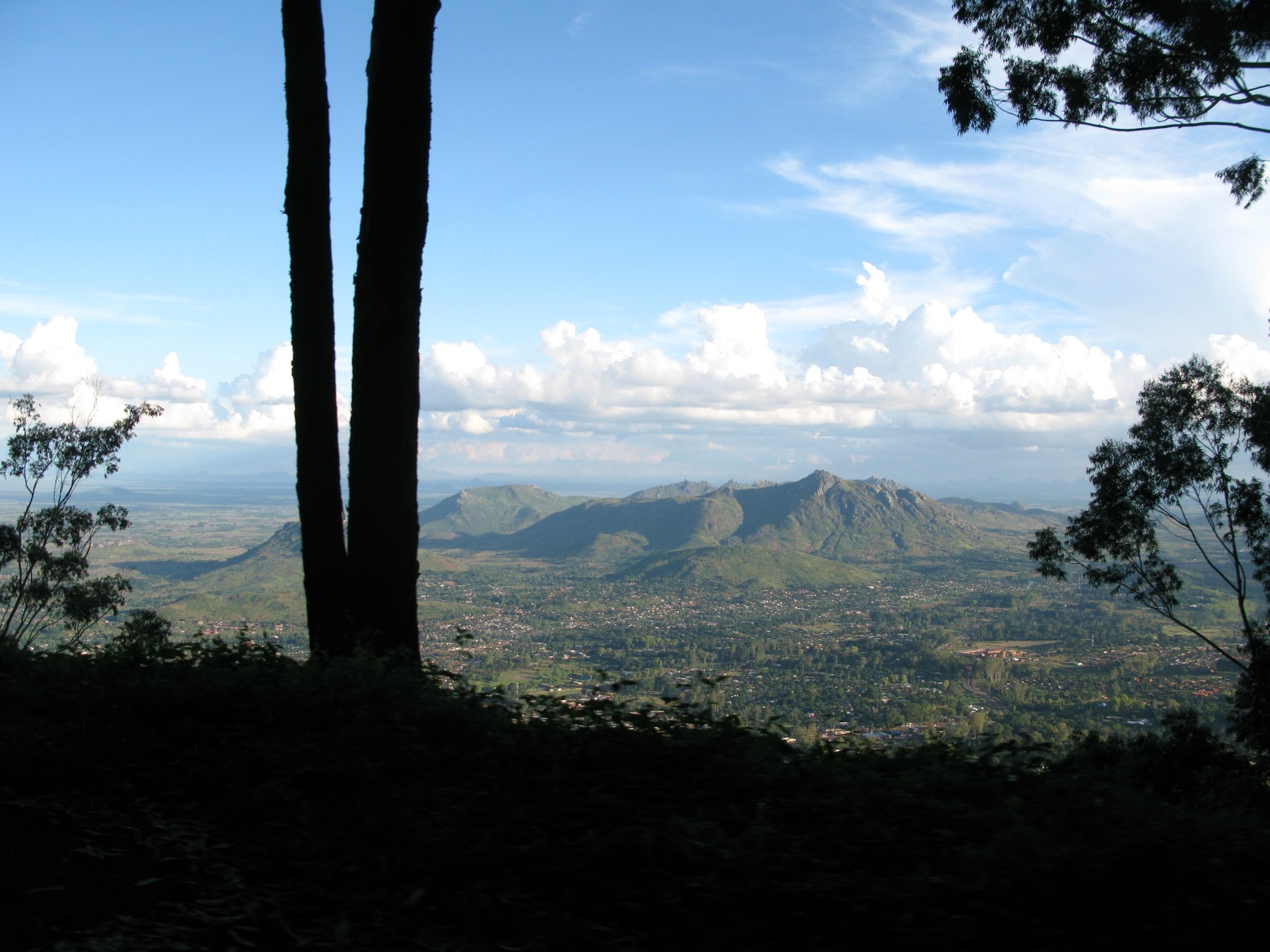 The plateau from the university campus
Lake Chilwa
Williams Falls
Monday morning
Formal introductions
Phillip – Head of Sociology 
Levison - Dean of Social Science
Richard - Principal of Chanco
Chanco
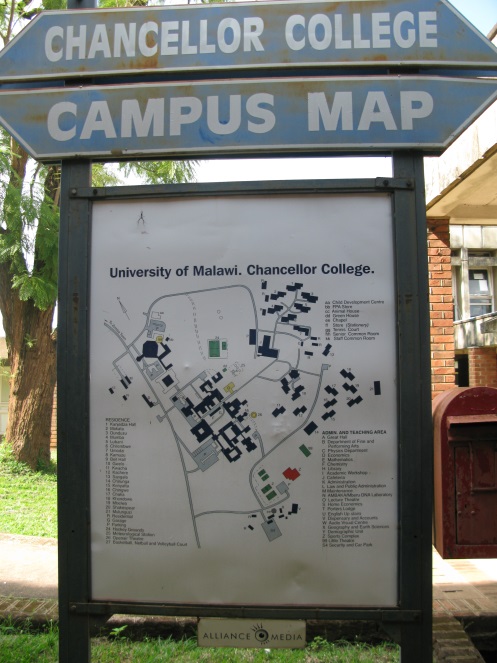 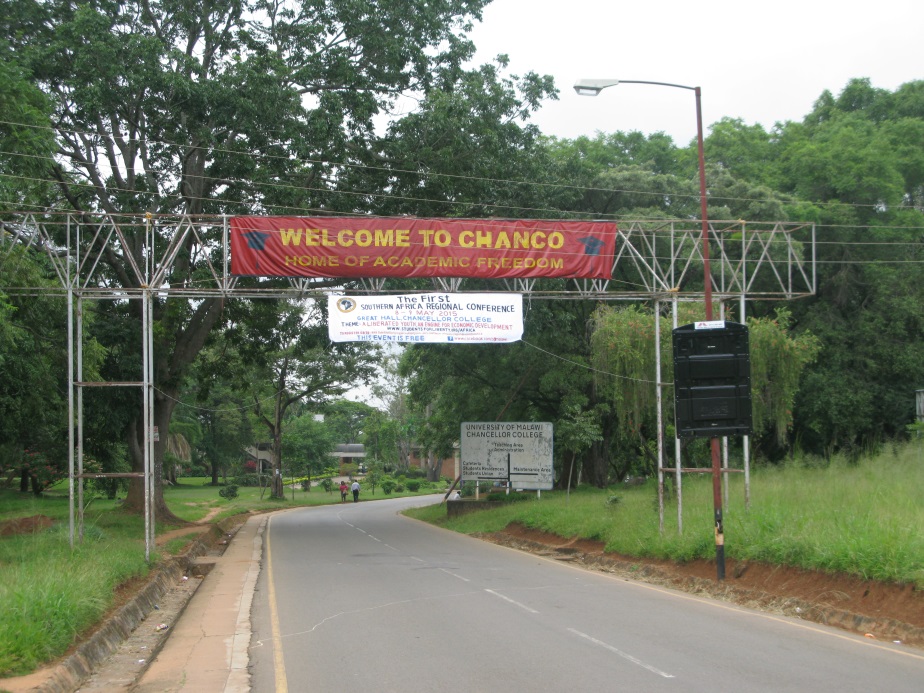 Levison and Phillip
Look familiar?
Look familiar?
Monday pm
Agreed some research projects with SW staff
1. Seeking the views of young adults who have left several forms of 'residential' care
2. Assessing the potential roles of social workers in Malawi
3. Researching the views of students on the programmes
Wednesday am
Worked with the SW team (and some psychologists) on how to set up placements
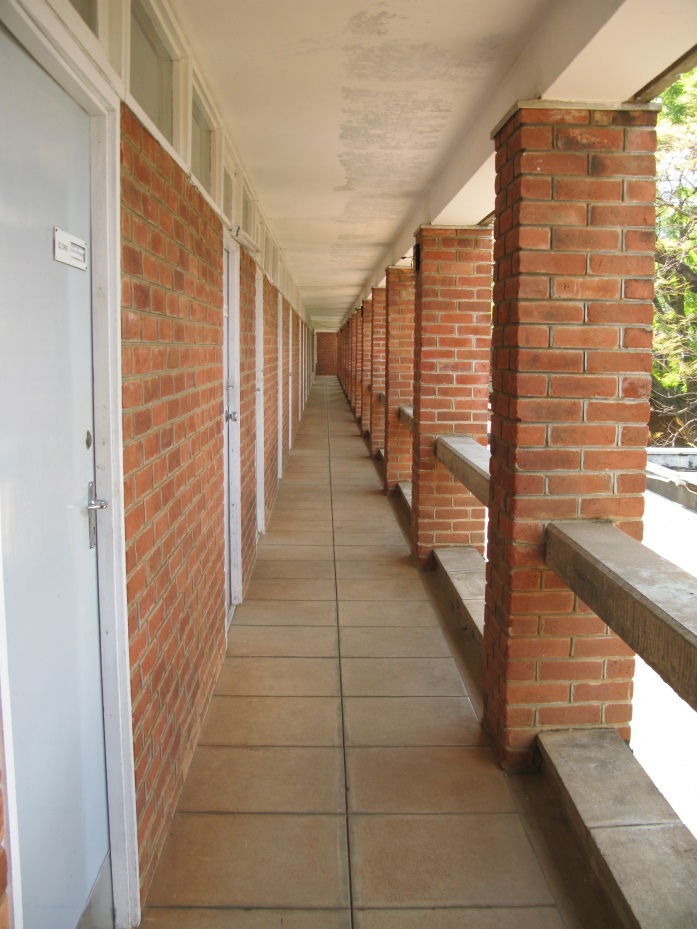 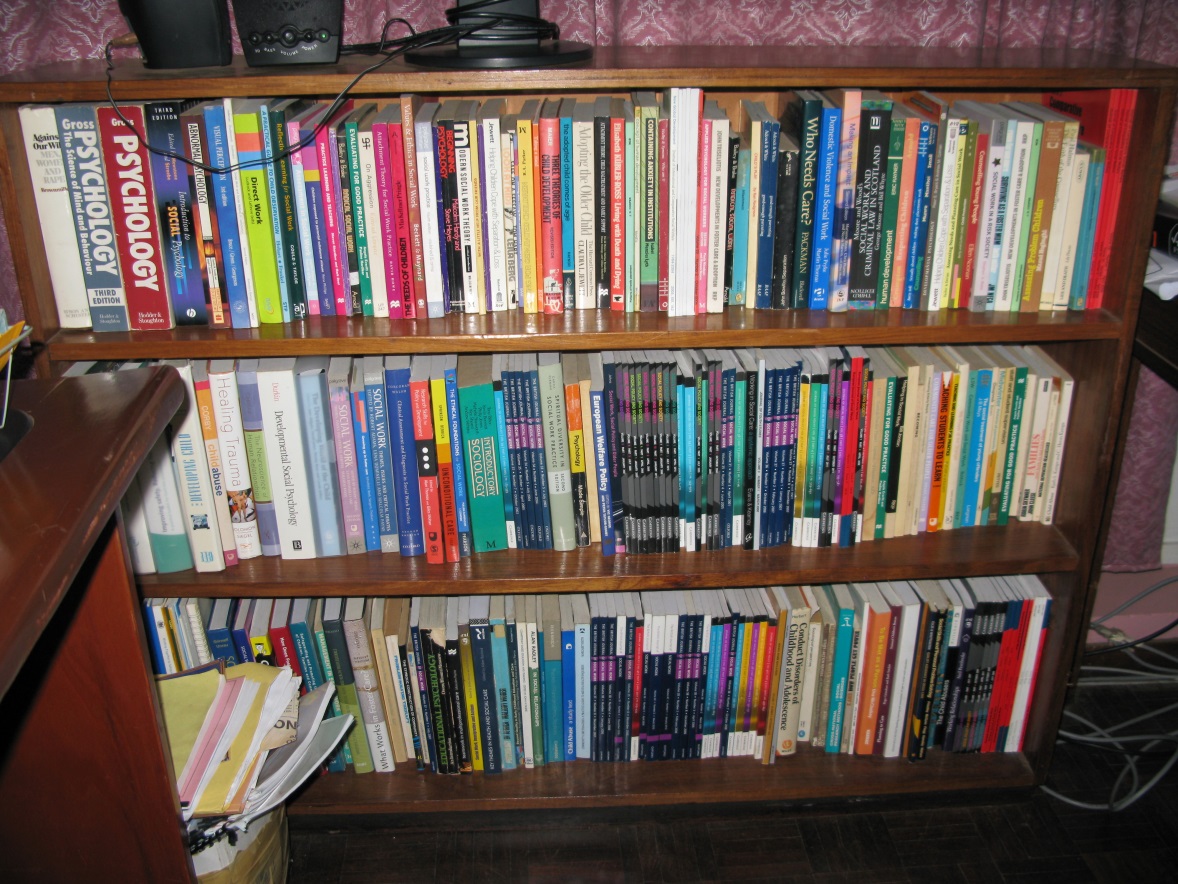 Wednesday pm
Visited Magomoro College, where UNICEF students are based.
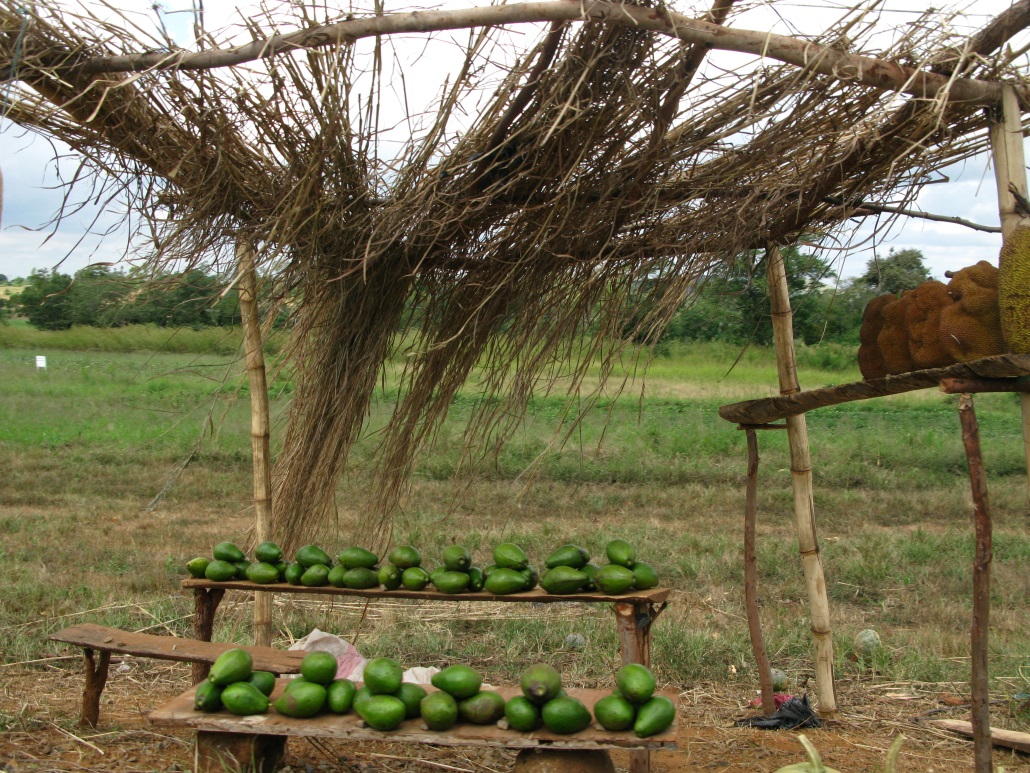 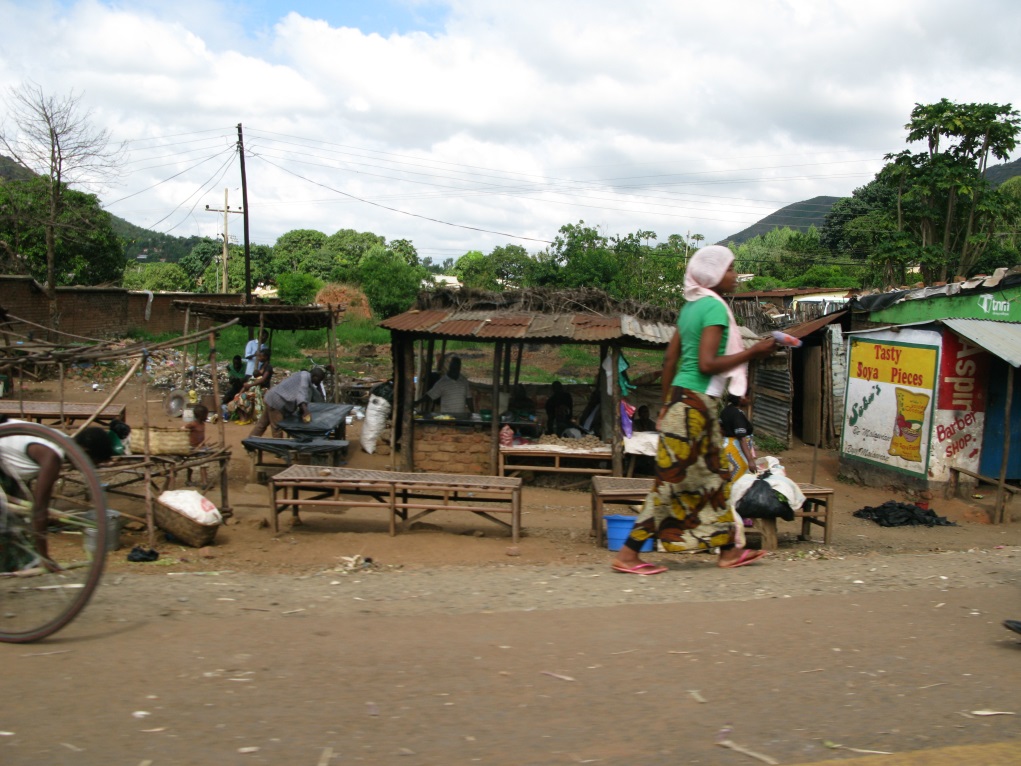 The road to Magormoro
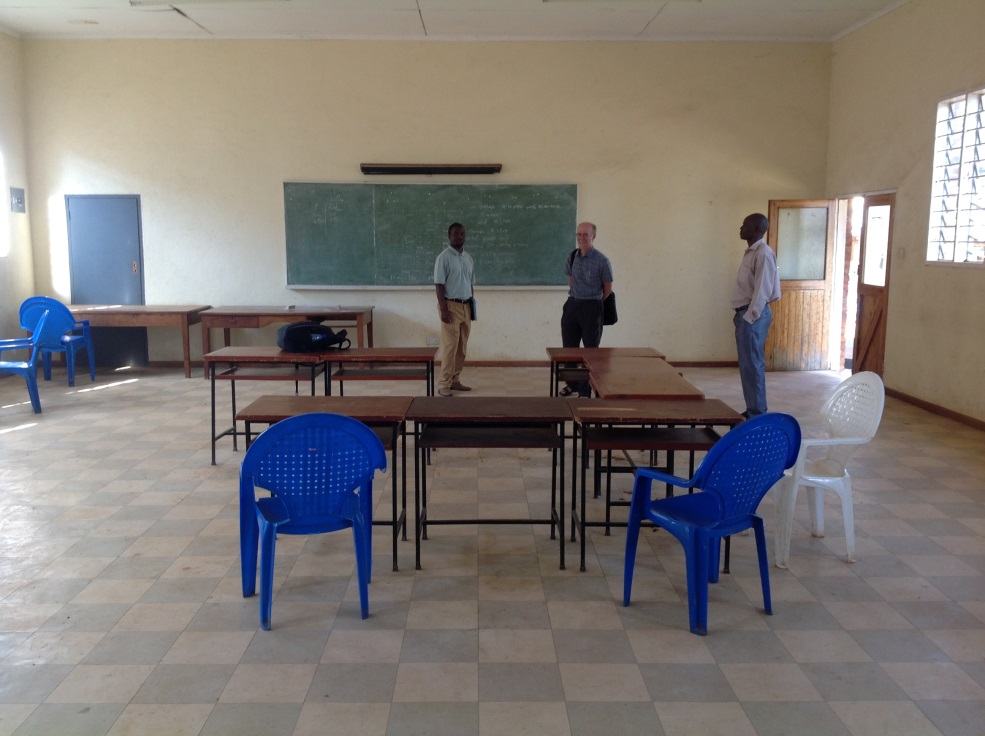 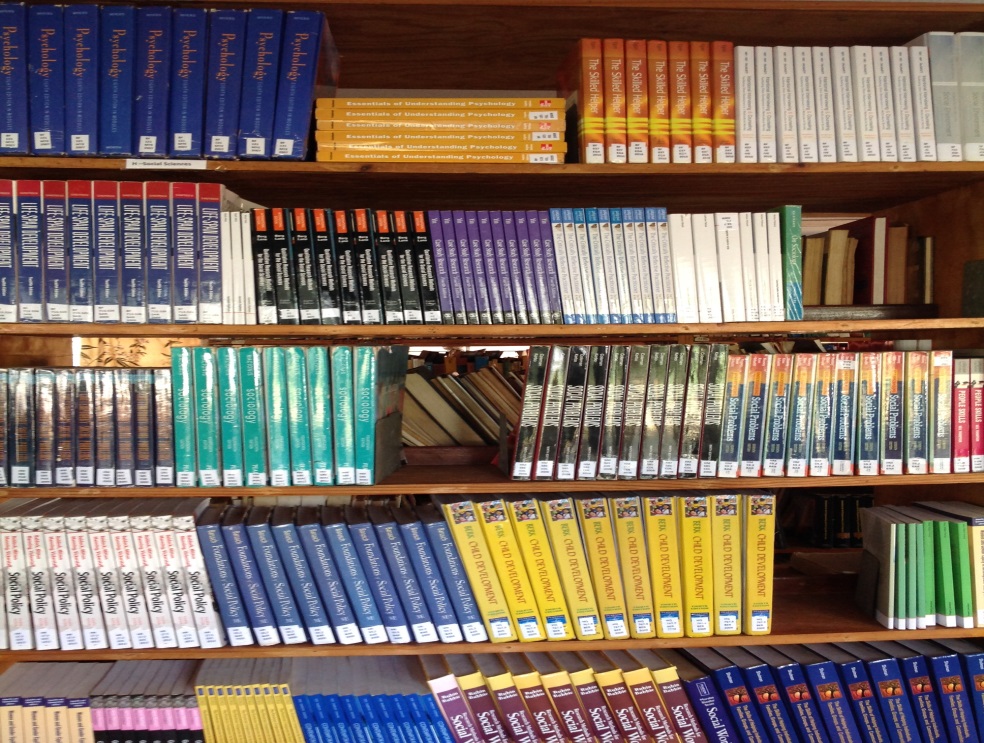 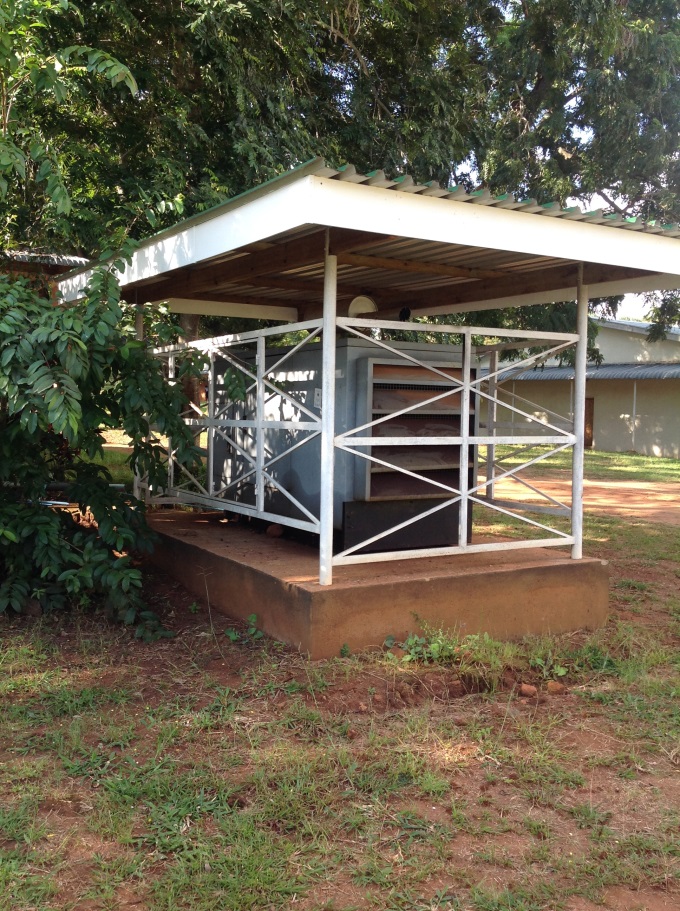 Thursday am
2 hour teaching and learning session with Chanco students on Assess/Plan/Review/Intervene cycle
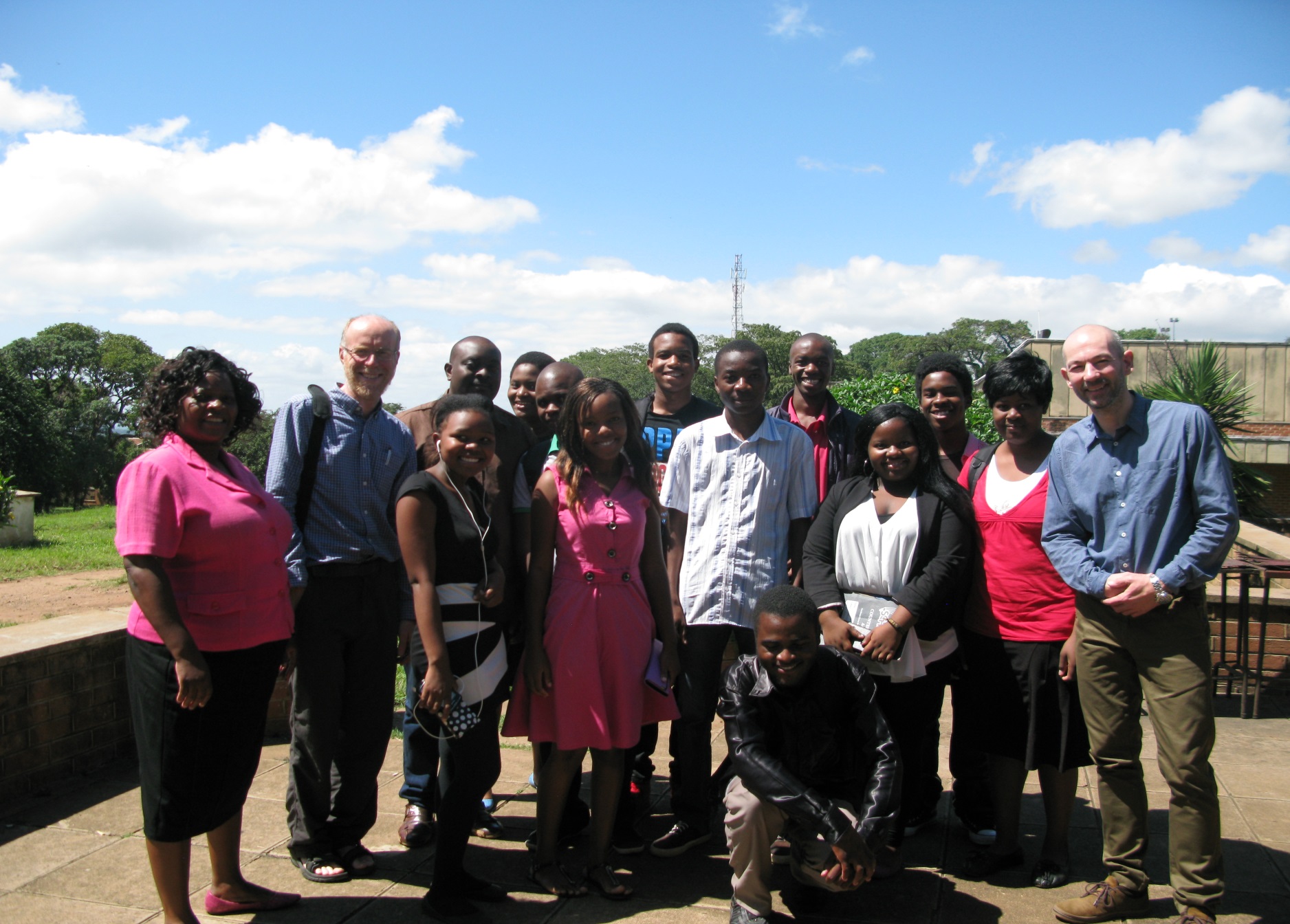 Thursday pm
Visited a ‘Reformation Centre’ for teenage boys – with a view to placing students there
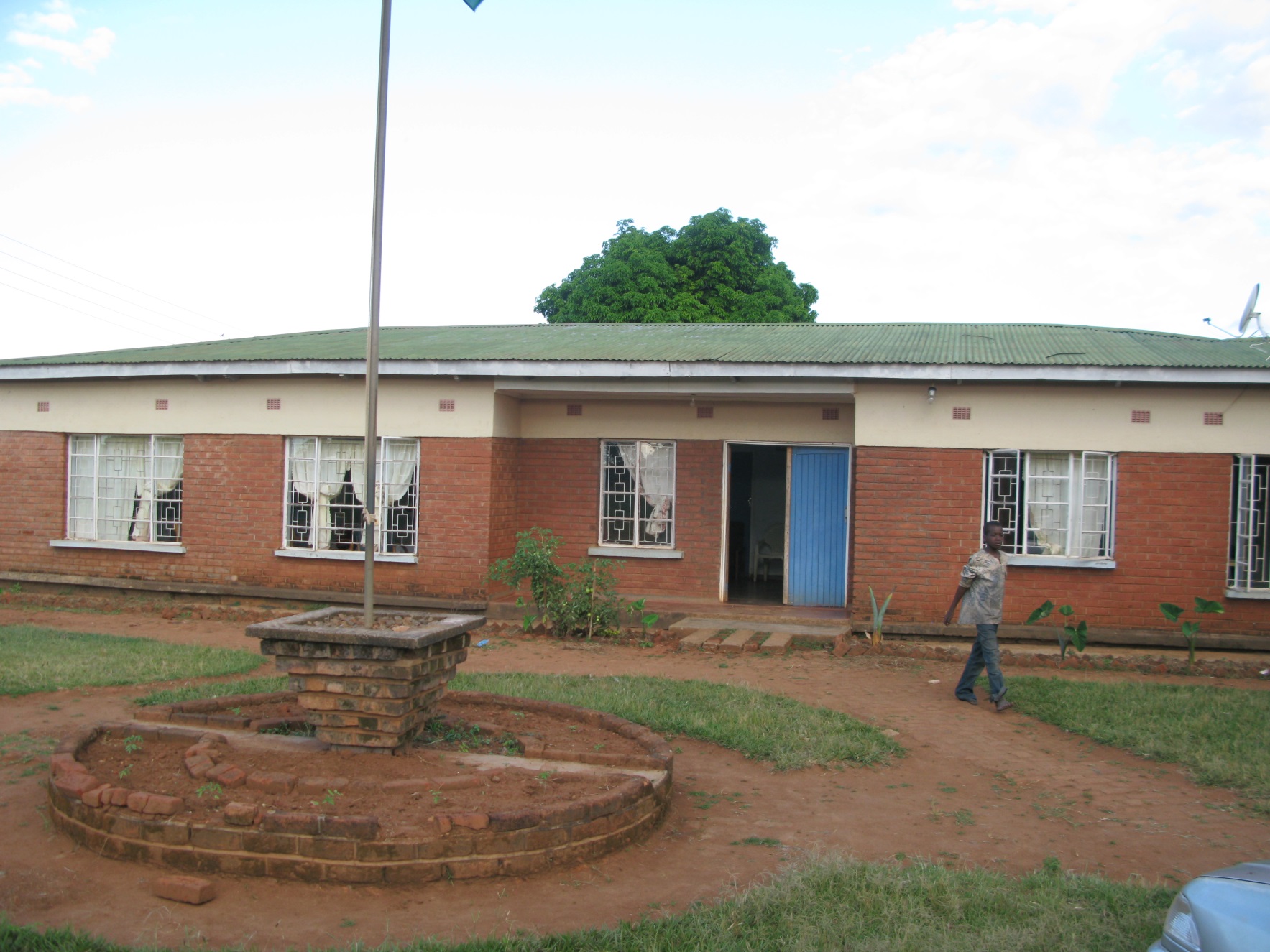 With the manager and care worker
Friday
Did some forward planning with the senior staff on next steps in cooperation UK and Malawi
Tried to buy a mug!  Less said, the better!
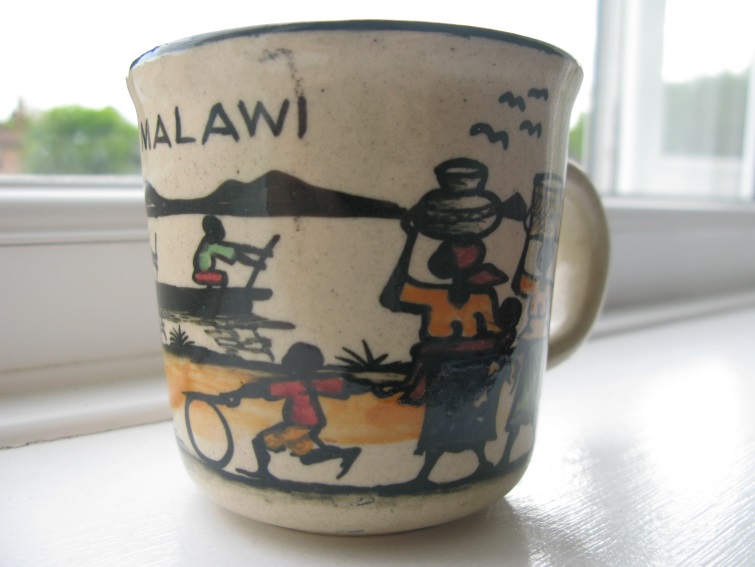 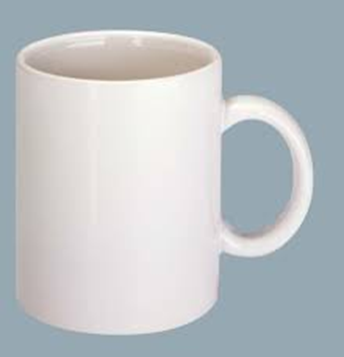 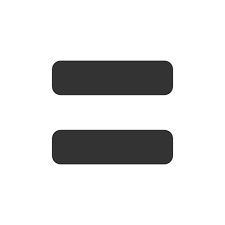 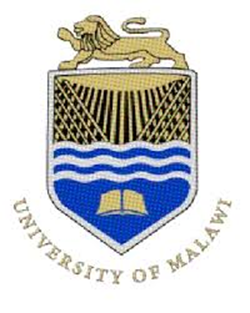 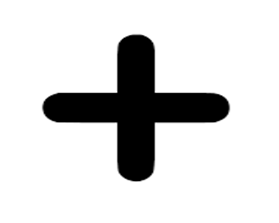 Any questions?
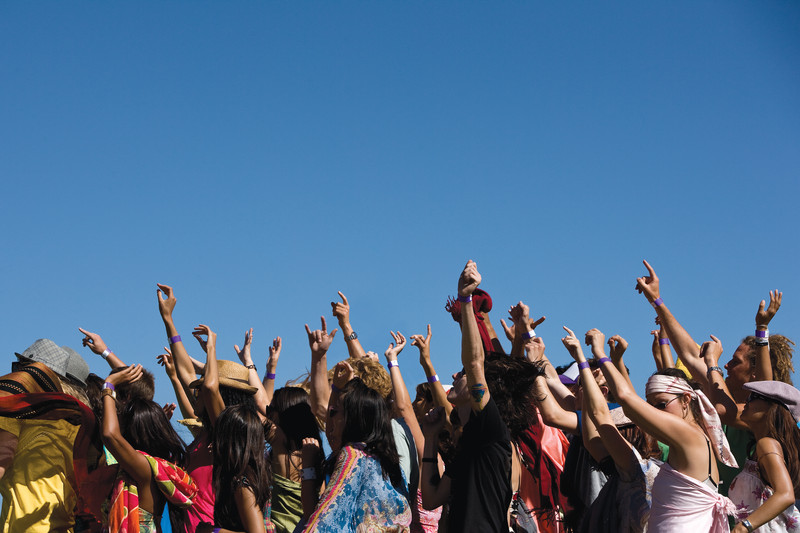 Any questions?
Any questions?
Any questions?
Any questions?